Дом для Чебурашки и его друзей.
Урок математики в 3 классе
Учитель Петухова В.Н. 
МОУ АСОШ 2011 год
Эдуард Успенский
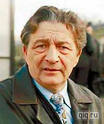 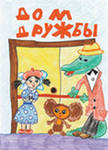 Средства для урока:
Линейки,
цветные карандаши, 
листы бумаги,и
компьютер,
презентация,
знания
Результаты работы на уроке:
Разработать план  для дома и приусадебного участка, используя полученные расчёты и собственную фантазию
Новые слова:
Землеустроитель – отводит участок земли под строительство.
Архитектор – планирует застройку дома.
Ландшафтный дизайнер – планирует оформление участка.
Ландшафтный дизайнер – оформляет приусадебный участок.
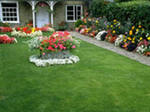 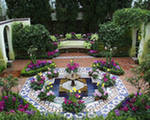 План работы
1. Получить  землю под строительство дома и  приусадебного участка.
2. Выполнить необходимые расчёты: 
   - вычислить площадь участка под дом;
    - узнать площадь сада;
    -  узнать площадь огорода;
    - вычислить площадь клумбы.
3. Начертить план участка.
Участок под строительство
Выделен участок земли квадратной формы  со стороной 10 метров. Найдите площадь участка и начертите его план на листе бумаги.
Масштаб: 1 см – 1м.
Дом
Длина дома прямоугольной формы 6 м, а ширина 4 м. Найдите площадь дома.
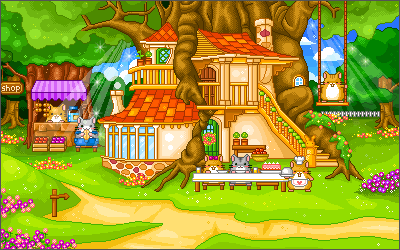 Сад
Площадь сада на 6 кв.метров больше площади дома. Узнайте площадь сада.
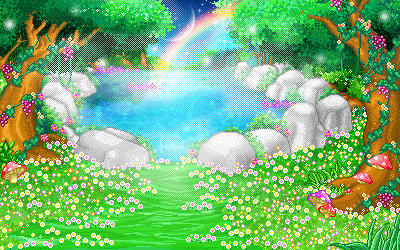 Огород
Площадь огорода в 3 раза меньше площади сада. Узнайте площадь огорода.
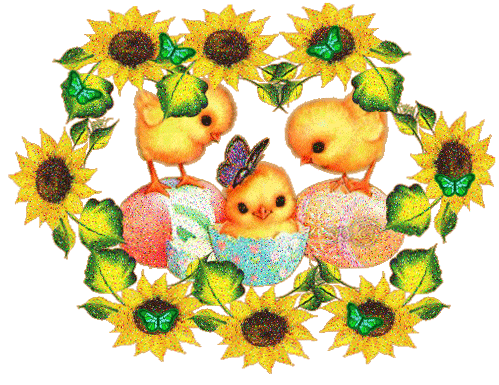 Клумба цветочная
Площадь клумбы составляет половину площади огорода. Найдите площадь клумбы.
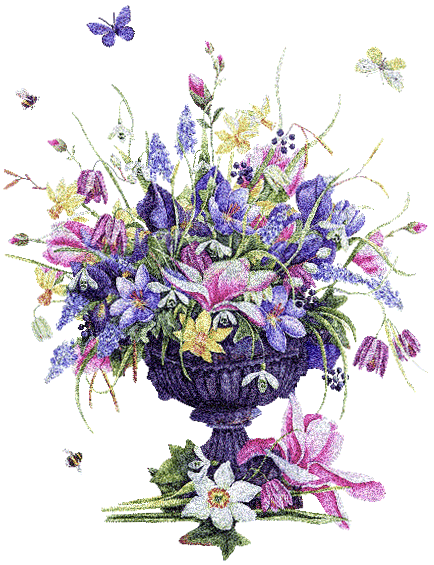 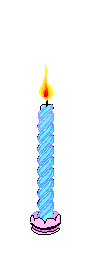 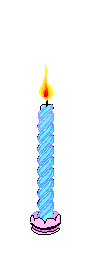 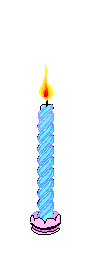 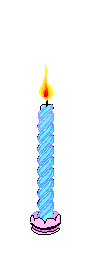 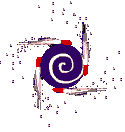 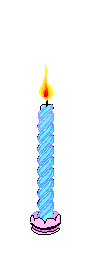 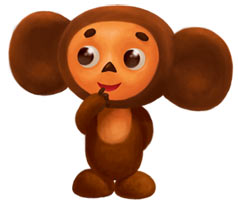 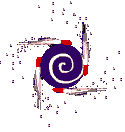 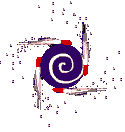 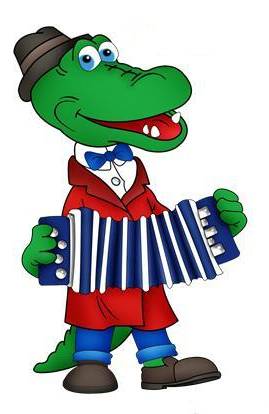 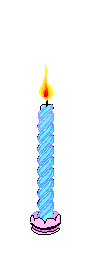 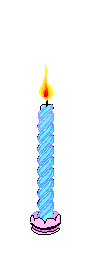 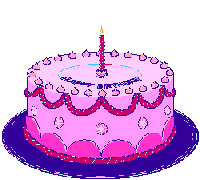 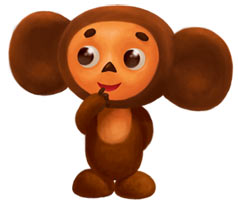 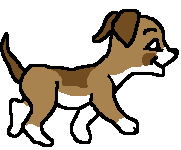 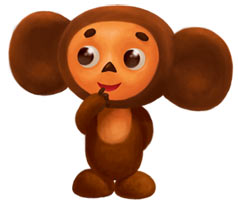 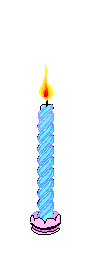 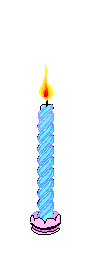 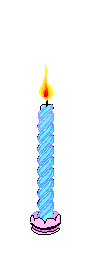 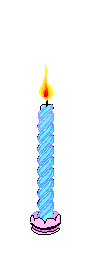 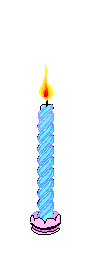 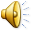 План участка
План участка  (примерный)
дом
Ого-род
клумба
сад
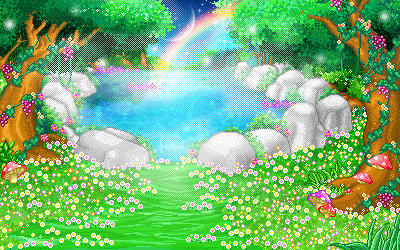 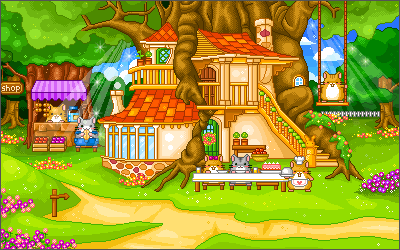 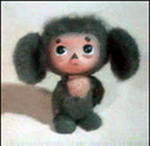 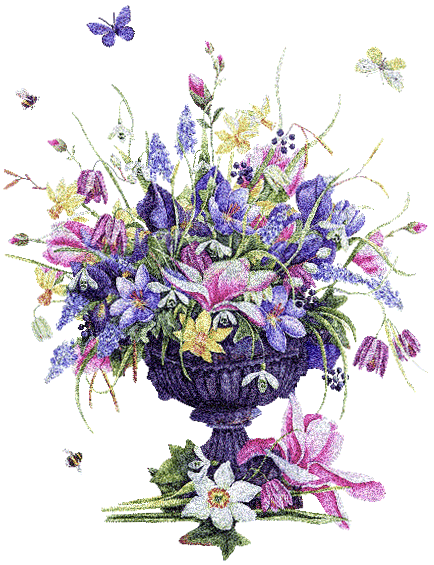 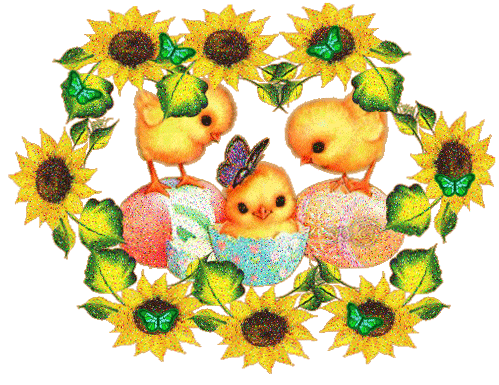 Итог урока
1.Выставка   работ
2.Что нового узнали на уроке
3.Зачем выполняли такую работу
С  Новым Годом!
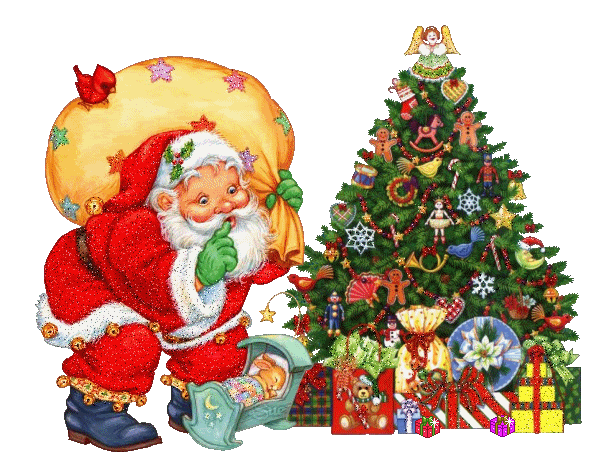